Le passé composé/l’imparfait/le plus-que-parfaitLa concordance des tempsà l’indicatif et au subjonctif
passé composé
imparfait
circonstances, description de la situation ou d’un état
La climatisation du bureau ne fonctionnait pas.
Dans la salle il y avait sept personnes. Certains étaient jeunes, d´autres plus âgées.
action inachevé, illimitée dans le temps
Je lisais le compte-rendu de la réunion et soudain...

action répétitive
Les propriétaires précédents payaient beaucoup d'impôt.
actions réalisées simultanément
Sarah répondait au téléphone et Clara établissait les factures.
changement
La climatisation est tombée en panne.
Tout à coup, ils ont été privés du principal débouché pour leur production.

action limitée dans le temps
J´ai lu son rapport en dix minutes.

une action réalisée une fois ou une action dont le nombre de répétition est exprimée
J´ai souvent utilisé ma carte de crédit chez les gros détaillants.
actions réalisées successivement
Sarah a tout expliqué au client et lui a donné un nouveau formulaire.
Les mots utilisés avec l’imparfait
Les mots utilisés avec 
le passé composé
un soir
mercredi, un mercredi, un jour
le 10 mai
une fois, deux fois, trois fois
plusieurs fois
tout à coup, soudain
à ce moment
le soir
tous les soirs
le mercredi, tous les mercredis
chaque jour, tous les jours
d´habitude
autrefois, avant
Exemple 1 :Vincent K. raconte...
Un exemple commenté dans le chapitre B1 Vztah passé composé a imparfait
« En 1999, j’ai commencé à travailler pour une chaîne d’hôtels. Mon quotidien consistait à gérer plusieurs établissements et mon travail était reconnu. Tout allait pour le mieux.
Mais en 2008, les actionnaires ont commencé à se mêler de mon activité et petit à petit, je me suis senti devenir un simple matricule. Sous pression, je faisais en sorte d’être joignable 24h/24h, même pendant les vacances.
Un an plus tard, les hôtels ont commencé à être franchisés. Le stress est encore monté d’un cran, d’autant que les salariés étaient mal informés quant à ces changements. »

http://leplus.nouvelobs.com/contribution/1515154-ma-femme-mon-travail-j-ai-tout-perdu-a-cause-d-un-burn-out-et-personne-ne-le-reconnait.html, 21/07/2016, raccourci
Exemple 2:Une ancienne cadre de direction financière Soraya H. au sein d’une banque de taille moyenne :
« Quand j’ai rejoint cette banque, il y avait beaucoup de projets simultanés… J’avais beaucoup de travail, on me demandait toujours plus mais avec des moyens limités, je déployais énormément d’énergie. Petit à petit, j’ai perdu le sommeil, j’étais fatiguée même en rentrant de vacances. Je pensais toujours au travail. Je me suis rendue compte qu’il y avait un grand décalage entre mes attentes et ce que l’entreprise me proposait. Je suis d’abord allée voir mon responsable direct pour envisager des solutions, sans succès. Je sentais que mon problème était profond, j’en ai discuté ensuite avec la responsable RH et cela s’est terminé par une rupture conventionnelle. Je suis partie au bon moment, avant de toucher le fond. »

http://www.agefi.fr/emploi/actualites/hebdo/20151210/j-aurais-pu-etre-arretee-je-suis-allee-travailler-150741, Soraya Haquani 05/12/2013 L'AGEFI Hebdo, 20/07/2016, adapté
Le plus-que-parfait
plus-que-parfait
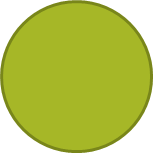 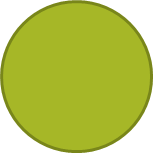 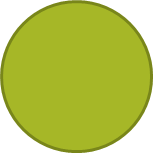 passé
présent
futur
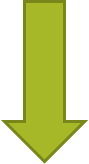 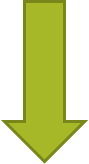 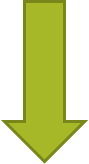 exprime l’antériorité par rapport à une autre action passée
(au passé composé, au passé simple, à l’ imparfait)

Ce matin, j´ai posté la lettre que j´avais écrite hier soir.
Le plus-que-parfait, le passé composé et l’imparfait
sont les temps qui expriment les actions réalisée au passé.

Quand je me suis levé,
			ma mère avait préparé le café. 	(avant)
			 ma mère préparait le café. 	(pendant)
			 ma mère a préparé le café. 	(après)
Exemple 1:
Luis Eduardo Sosa Gonzalez, jeune Péruvien producteur de café et de bananes, a affirmé que le commerce équitable avait changé sa vie et celle de milliers de familles.





http://commerce-equitable-bretagne.org/upload/files/TEMOIGNAGES/T%C3%A9moignage%20de%20Luis%20Eduardo%20Sosa%20Gonzalez.pdf, 21/07/2016
Exemple 2:Surivann raconte...
« Pendant mes études, j'étais déjà en alternance dans le groupe Swatch à Paris, et l'on m'a proposé une embauche en CDI à la maison mère, à Bienne, en Suisse alémanique. La Suisse, ce n'est pas commun, alors j'ai sauté sur l'occasion.
Je n'avais pas envisagé la Suisse, mais les salaires y sont attrayants et mon poste aussi : je suis chef de projet digital marketing, on me confie de grosses responsabilités. »



http://www.reussirmavie.net/Ils-ont-demarre-leur-vie-pro-a-l-etranger_a1952.html, 21/07/2016, raccourci
Exemple 3:Vincent K. raconte...
« Quelques jours plus tard, j’ai reçu un message de mon directeur régional, me demandant pourquoi je n’étais pas venu à notre rendez-vous. Comme j’ignorais l’existence de cette entrevue, je lui ai demandé plus d’informations. C’est de cette façon que j’ai appris qu’un courrier pour un entretien préalable de licenciement m’avait été envoyé pendant mes congés à une mauvaise adresse. »




http://leplus.nouvelobs.com/contribution/1515154-ma-femme-mon-travail-j-ai-tout-perdu-a-cause-d-un-burn-out-et-personne-ne-le-reconnait.html, 21/07/2016, raccourci
La concordance des temps
La concordance des temps à l’indicatif
expliquée aussi dans 
le chapitre B1 Vztah passé composé a imparfait
*simultanéité: l’action de la propostition principale et celle de la subordonnée se réalisent en même temps
*postériorité: l’action de la subordonnée se réalise après celle de la proposition principale 
*antériorité: l’action de la subordonnée s’est réalisé avant celle de la principale
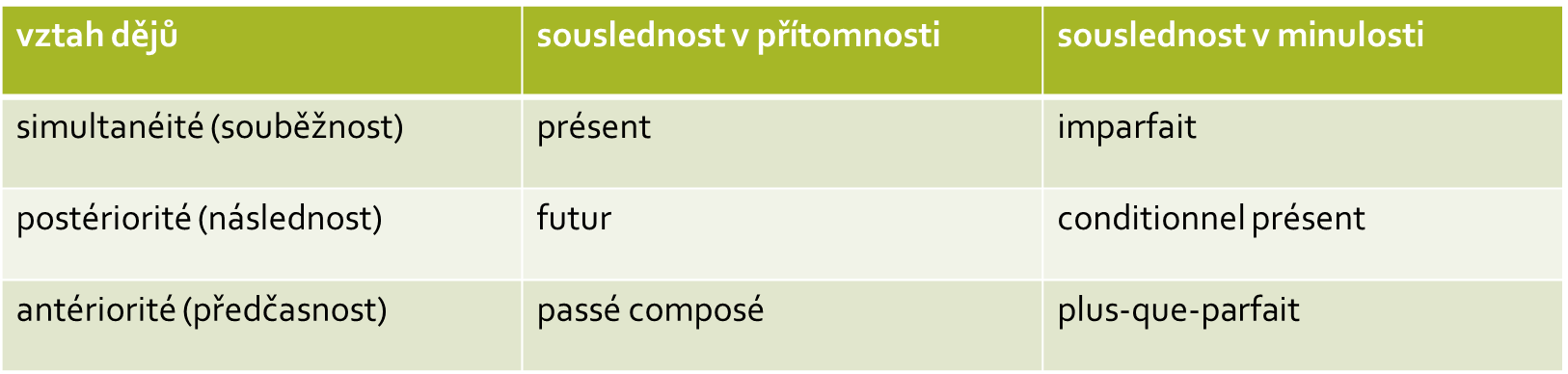 Exemples :
La concordance au présent :
Je vois que vous avez beaucoup de travail.    	(vidím, máte – actions 								simultanées 
							– présent-présent)
Je sais qu´il sera encore en déplacement.       	(bude – l’action suivra – 								présent-futur)
Je pense qu´elle a déjà reçu notre lettre. 		(dostala – l’action s’est 								réalisée avant l’action de la 								principale – présent-passé 								composé)

La concordance au passé:
J´ai vu que vous aviez beaucoup de travail.	(passé - imparfait)
Je savais qu´il serait encore en déplacement.	(passé – conditionnel pr.)
Je pensais qu´elle avait déjà reçu notre lettre.	(passé - plus-que-parfait)
La concordance des temps au subjonctif
A présent, on n´utilise que le subjonctif présent et le subjonctif passé dans la langue courante.
Exemples :
Je suis/j´étais heureuse que tu sois déjà là.		(simultanéité)
Il faut/il fallait que vous remplissiez ce questionnaire.(postériorité)
Elle doute/doutait qu´ils aient fini.			(antériorité)